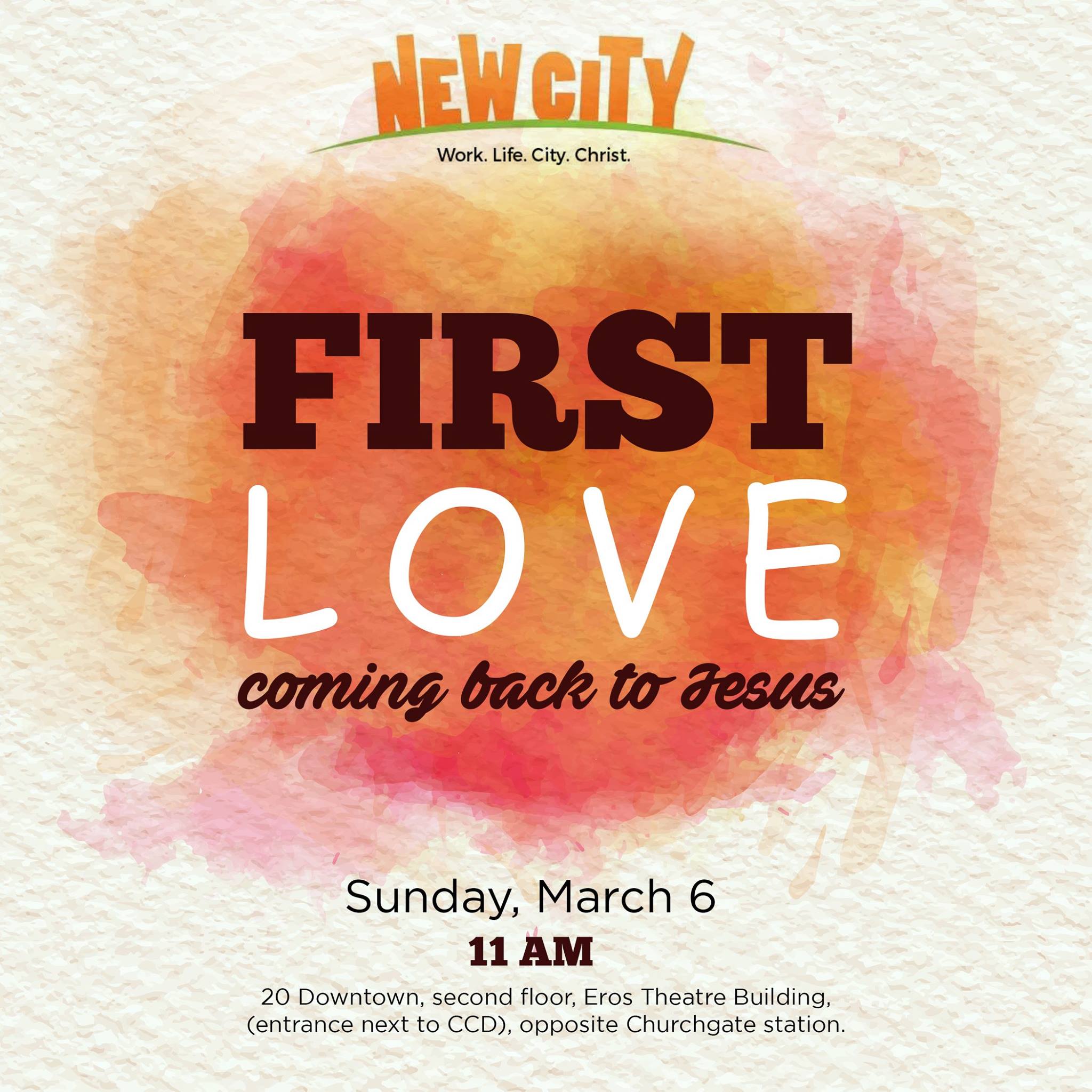 INSERT TEXT
Date
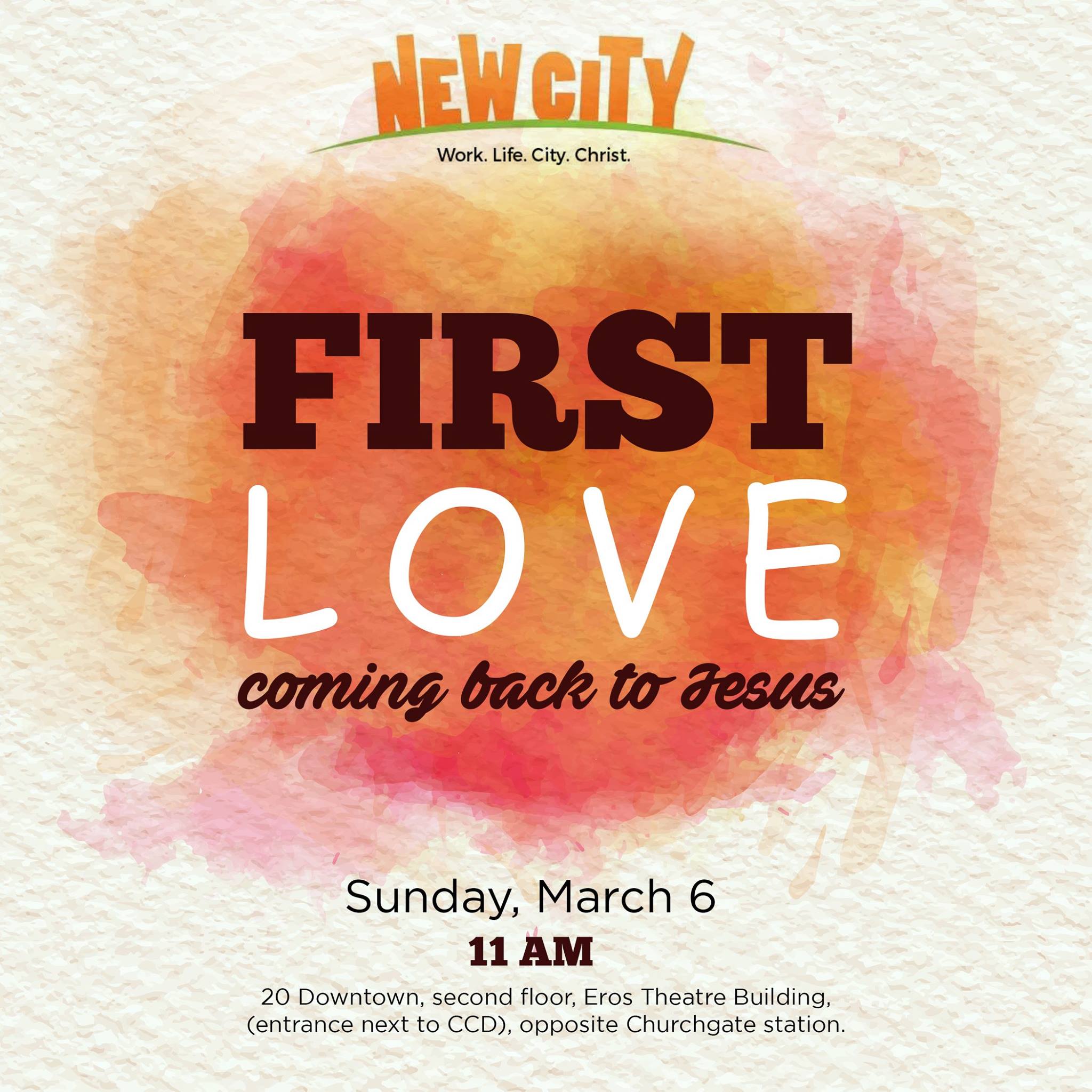 INSERT TEXT
Date
Revelations 2: 1 – 7 [NLT]
1 “Write this letter to the angel of the church in Ephesus. This is the message from the one who holds the seven stars in his right hand, the one who walks among the seven gold lampstands:
Revelations 2: 1 – 7 [NLT]
2 “I know all the things you do. I have seen your hard work and your patient endurance. I know you don’t tolerate evil people. You have examined the claims of those who say they are apostles but are not. You have discovered they are liars. 3 You have patiently suffered for me without quitting.
Revelations 2: 1 – 7 [NLT]
4 “But I have this complaint against you. You don’t love me or each other as you did at first! 5 Look how far you have fallen! Turn back to me and do the works you did at first. If you don’t repent, I will come and remove your lampstand from its place among the churches.
Revelations 2: 1 – 7 [NLT]
6 But this is in your favor: You hate the evil deeds of the Nicolaitans, just as I do.
7 “Anyone with ears to hear must listen to the Spirit and understand what he is saying to the churches. To everyone who is victorious I will give fruit from the tree of life in the paradise of God.
THEMES
Reputation of the Ephesian Church, which is found in verses 1 – 3. 
Rebuke for the Ephesian Church, which is found in verse 4.
Recommendation to the Ephesian Church, which is found in verses 5. 
Reward for the Ephesian Church, which is found in verse 6 – 7.
I. REPUTATION OF THE EPHESIAN CHURCH
“Write this letter to the angel of the church in Ephesus. This is the message from the one who holds the seven stars in his right hand, the one who walks among the seven gold lampstands: 

Revelations 2:1
I have seen your hard work and your patient endurance. I know you don’t tolerate evil people. You have examined the claims of those who say they are apostles but are not. You have discovered they are liars. You have patiently suffered for me without quitting.

Revelations 2:2-3
“But I have this complaint against you. You don’t love me or each other as you did at first!” (NLT)

“Yet I hold this against you: You have forsaken the love you had at first.” (NIV)

“But I have this against you, that you have abandoned the love you had at first.” (ESV)

Revelations 2:4
“Ever since I first heard of your strong faith in the Lord Jesus and your love for God’s people everywhere, I have not stopped thanking God for you.” 

Ephesians 1: 15 – 16
Jesus replied, “‘You must love the Lord your God with all your heart, all your soul, and all your mind.’ This is the first and greatest commandment. A second is equally important: ‘Love your neighbor as yourself.’  (NLT)

Matthew 22: 37 – 39
“God has put all things under the authority of Christ and has made him head over all things for the benefit of the church. And the church is his body; it is made full and complete by Christ, who fills all things everywhere with himself.” 
Ephesians 1: 22 – 23
Rejecting a member of God’s body is equivalent to rejecting Jesus.
“Look how far you have fallen! 
Turn back to me and do the works you did at first. 
If you don’t repent, I will come and remove your lampstand from its place among the churches. 

Revelations 2:5
Making our lives vulnerable to one another is acknowledging that we need help in this journey of growing in our relationship with God and one another.
When we truly see God and see how sinful we are, our hearts will learn to stop trying to fix itself, but turn back to Jesus, our first love.
“If you don’t repent, I will come and remove your lampstand from its place among the churches.”

Revelations 2:5
But this is in your favor: You hate the evil deeds of the Nicolaitans, just as I do.
“Anyone with ears to hear must listen to the Spirit and understand what he is saying to the churches. To everyone who is victorious I will give fruit from the tree of life in the paradise of God.

Revelations 2:6-7
“Many who became believers confessed their sinful practices.”

Acts 19: 18
So, let’s be on our guard, New City, let’s check each other to see how far we’ve fallen, and let us spur one another to turn back to Jesus, repent and love God, whose Spirit will speak to us and enable us to love others, the way God loves us.